Célébrer notre conseil de résidents!
Semaine du conseil de résidents
Notre déclartion de mission
(Insérez la déclaration de mission de votre conseil de residents ici)
Tous les résidents qui vivent chez nous appartiennent à notre conseil de résidents.

Tous les residents ont une voix et contribue à influencer leur domicile.
AJOUTEZ VOS PHOTOS ICI
Nos dirigeants du conseil de résidents
(Énumérez les noms des dirigeants de votre conseil de résidents ici)
Votre nom de maison ici
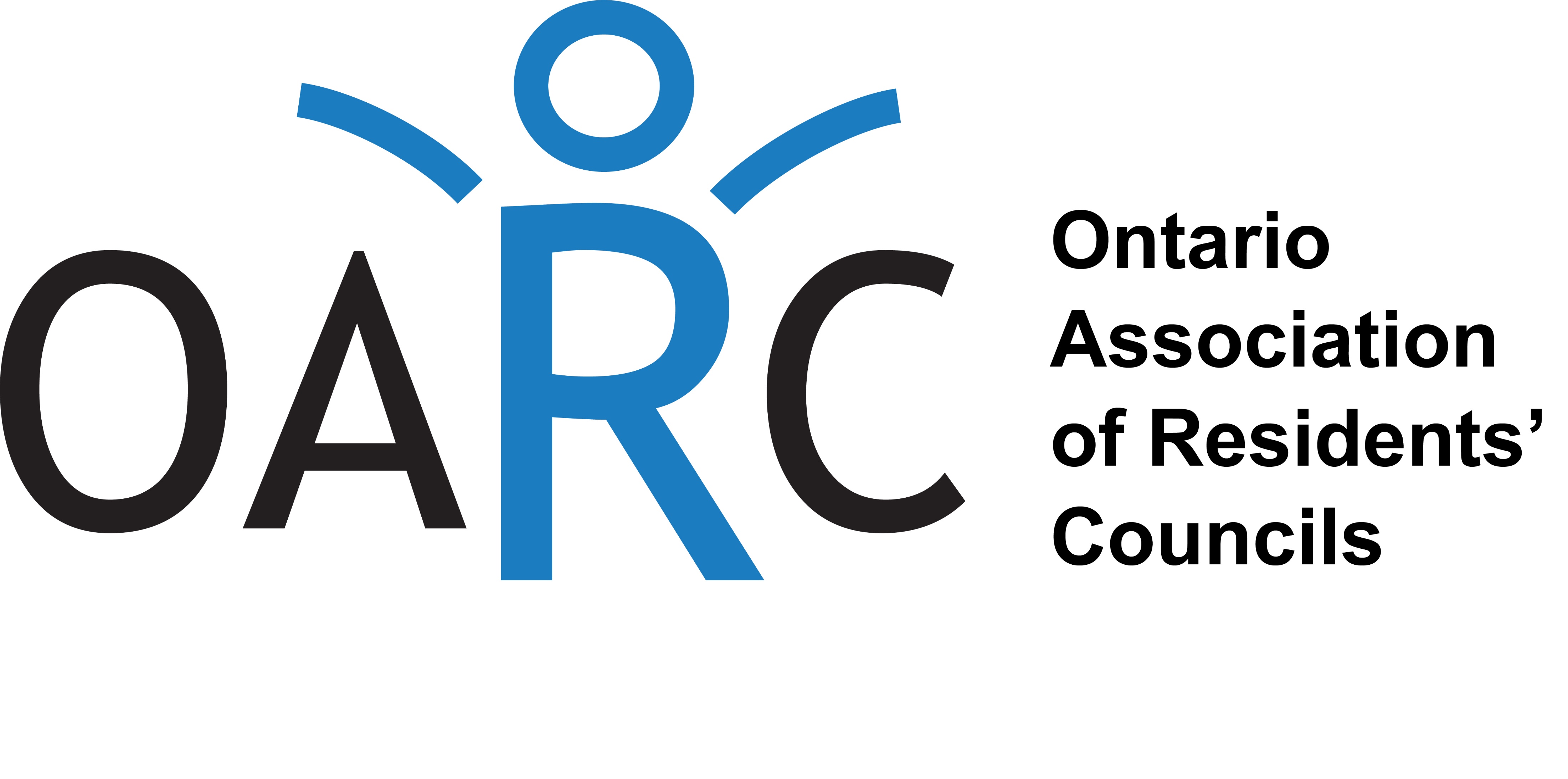 Pour les résidents, 
Par les résidents.